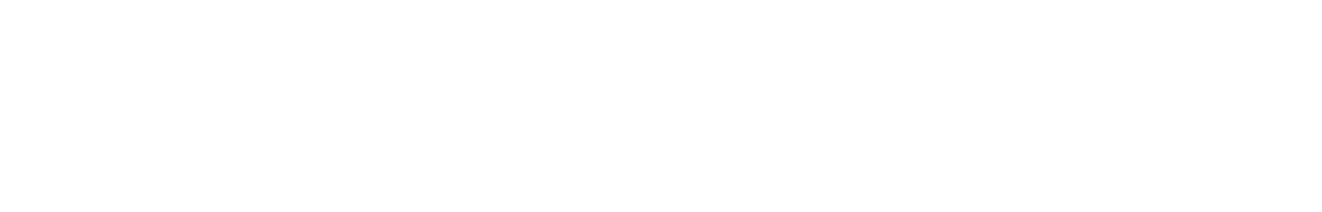 Bringing volunteers back on site safely
Alan Bigham, Programme Manager

Volunteering in NHSScotland
30 September 2020
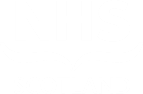 [Speaker Notes: Title slide 1]
Volunteering in NHS boards
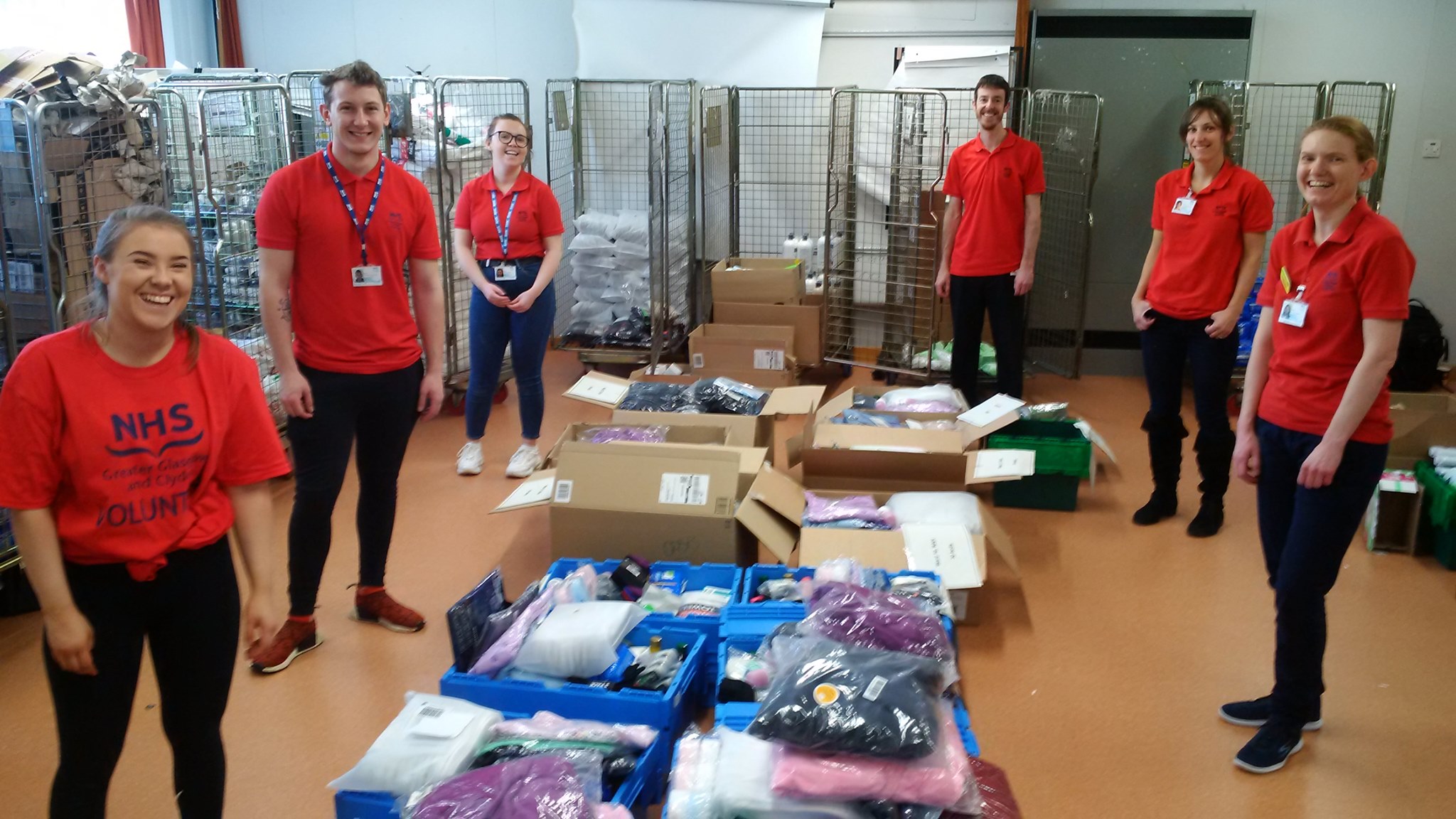 Paused entirely
Very limited roles(e.g. gardening)
Limited roles, e.g. wayfinding, some wards
Open to recruitment (focus directed in response to COVID-19)
Impact of COVID-19 on NHS Boards
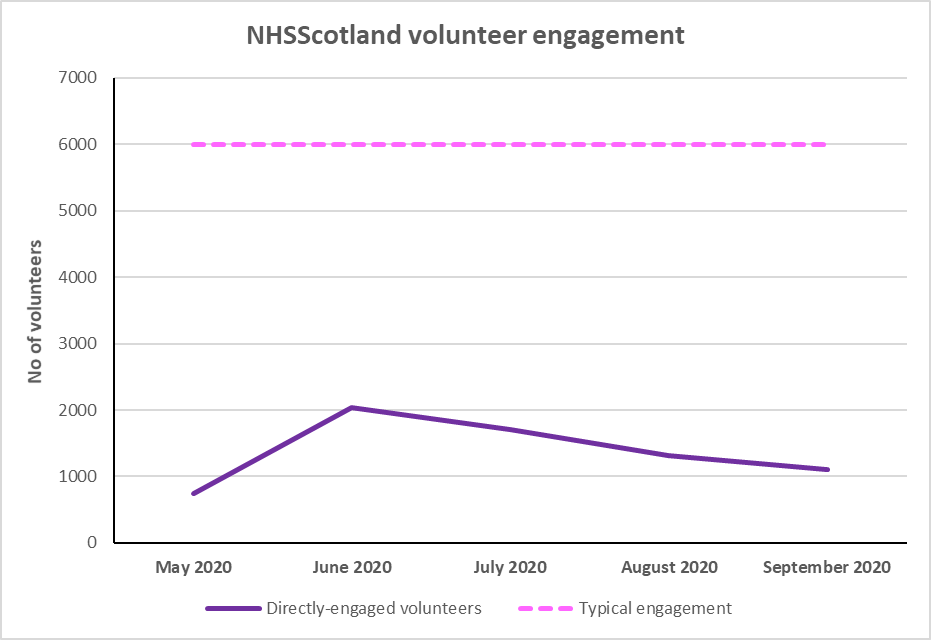 Shared practice and guidance
COVID-19 Age tool
Phased return
Staggered rotas
Health Protection Scotland guidance (inc distancing and PPE)
Face coverings and masks
Symptom reporting and contact tracing
Travel
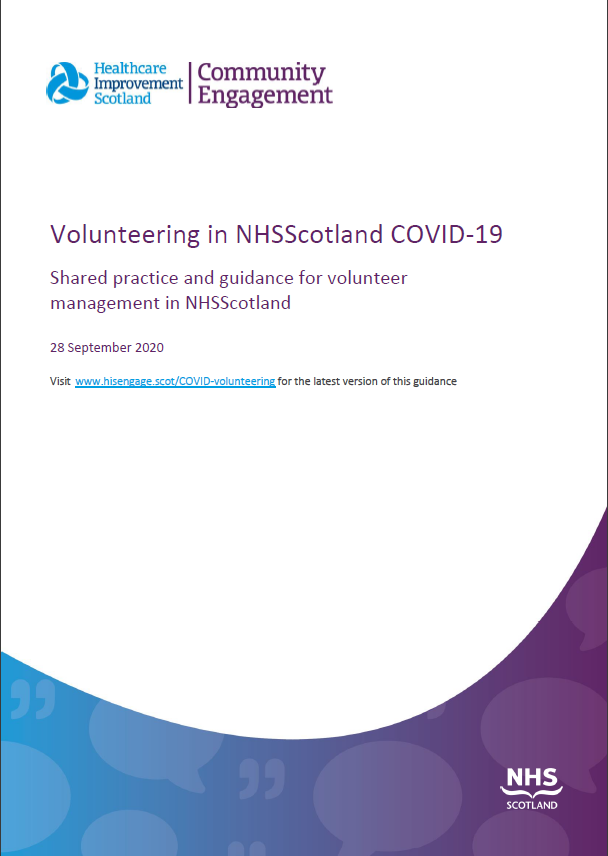 https://www.hisengage.scot/COVID-volunteering
COVID-19 Age Tool
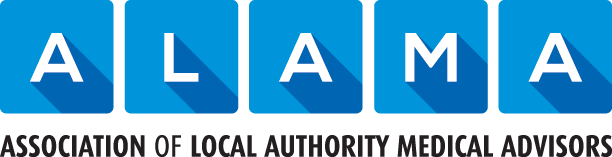 ‘Covid age’
Risk factors
Age
Ethnicity
Health factors
Sex
Viral prevalence(‘risk appetite’)
Clinical judgment
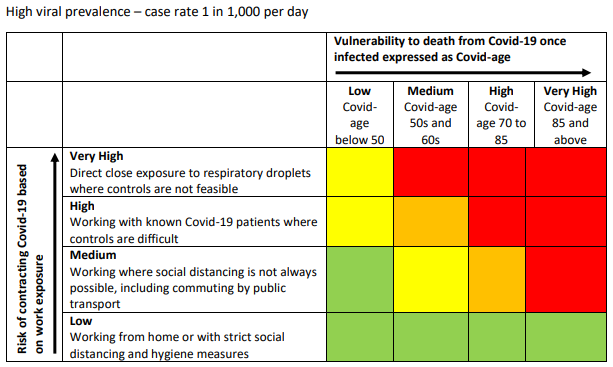